ΕΠΕΚΤΑΣΗ ΚΑΚΟΗΘΩΝ ΝΕΟΠΛΑΣΜΑΤΩΝ
Στάμος ΘΕΟΧΑΡΗΣ
Biochimica et Biophysica Acta 1796 (2009) 293–308
πολυφασικές διαδικασίες 
πολύπλοκοι μηχανισμοί αλληλεπίδρασης  καρκινικών κυττάρων και περιβάλλοντος
γενετικά καθορισμένη συμπεριφορά
πολυφασικές διαδικασίες
Aldinucci D, et al. Cancer Lett 2015 (in press)
πολύπλοκοι μηχανισμοί αλληλεπίδρασης      καρκινικών κυττάρων και περιβάλλοντος
Advanced Drug Delivery Reviews (2015), doi: 10.1016/j.addr.2015.10.007
πολύπλοκοι μηχανισμοί αλληλεπίδρασης      καρκινικών κυττάρων και περιβάλλοντος-γενετικά καθορισμένη συμπεριφορά
Aldinucci D, et al. Cancer Lett 2015 (in press)
ΦΥΣΙΟΛΟΓΙΚΟ ΚΥΤΤΑΡΟ
ΚΑΡΚΙΝΙΚΟ ΚΥΤΤΑΡΟ
Κυτταρική συνοχή και επικοινωνία μέσω μορίων προσκόλλησης (καντχερίνες, σελεκτίνες, ιντεγκρίνες)

 Εξ επαφής αναστολή κυτταρικής κινητικότητας  και πολ/σμού
Διήθηση: Τοπική επέκταση 

Μετάσταση: μετανάστευση (λεμφογενής, αιματογενής)
Κυτταρική συνοχή και επικοινωνία 
μέσω μορίων προσκόλλησης
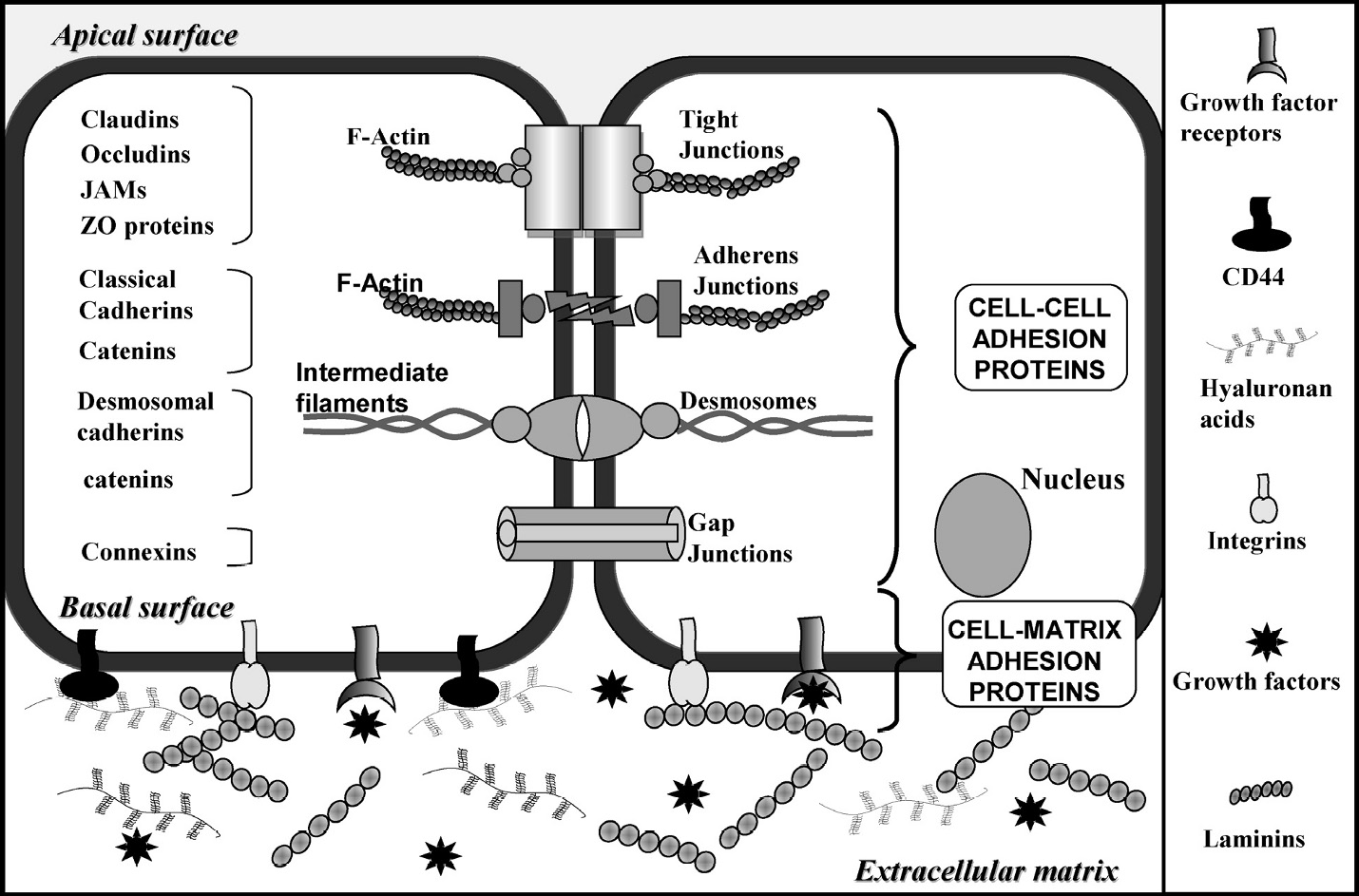 Ε-ΚΑΝΤΧΕΡΙΝΗ
Μόριο προσκόλλησης, διαμεμβρανική πρωτεΐνη 

Σύνδεση κυττάρων -- Διακυττάρια επικοινωνία -- Μεταγωγή σημάτων για πολ/σμό, επιβίωση και διαφοροποίηση
Ε-ΚΑΝΤΧΕΡΙΝΗ
Σύνδεση του κυτταροπλασματικού άκρου μέσω του συμπλέγματος της 
α- και β-κατενίνης με ινίδια ακτίνης του κυτταροσκελετού
Θετική Ανοσοχρώση Ε-καντχερίνης
Απώλεια έκφρασης Ε-καντχερίνης
Συνδετικές δομές → επικοινωνία φυσιολογικών επιθηλιακών κυττάρων
Στενές συνδέσεις, Δεσμοσώματα, Προσκολλητικές  και Χασματικές συνδέσεις
Ca2+ εξαρτώμενες αλληλεπιδράσεις
 που μεσολαβούνται από μόρια κυτταρικής προσκόλλησης
ΙΝΤΕΓΚΡΙΝΕΣ
Μόρια προσκόλλησης, διαμεμβρανικοί υποδοχείς

  Επίτευξη πρόσδεσης 
κυττάρων μεταξύ τους  
κυττάρων με συστατικά θεμέλιας ουσίας

Ρύθμιση πολ/σμού, κυτταρικής διαφοροποίησης και μετακίνησης

Μηνυματοδότηση και στις δύο κατευθύνσεις της κυτταρικής μεμβράνης 


Καθοδήγηση κολλαγενασών στο στόχο τους
ΔΙΗΘΗΣΗ               Τοπική  επέκταση
ΜΕΤΑΣΤΑΣΗ           Μετανάστευση                                                       (λεμφογενής,   αιματογενής)
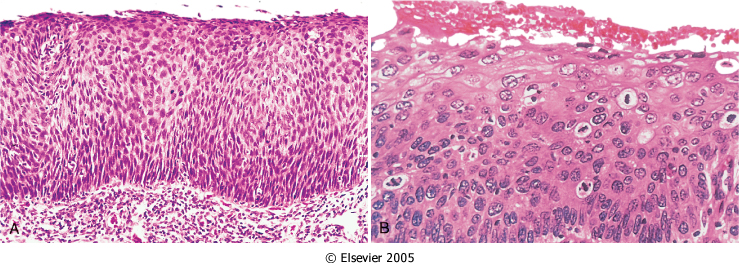 Διήθηση  βασικής μεμβράνης
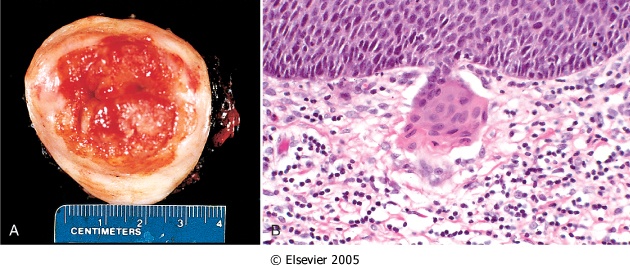 Διήθηση διαμέσου υποστρώματος
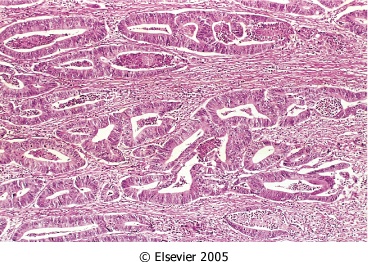 Αύξηση  κινητικότητας  και  ενεργητική μετακίνηση στο  διάμεσο  ιστό
Διήθηση  εξωκυττάριας  θεμέλιας  ουσίας με  παρόμοιους  μηχανισμόυς προσκόλλησης  και  πρωτεόλυσης (ενζυματική αλλοίωση)
Μετακίνηση  στο  διάμεσο  ιστό
Η κυτταρική κίνηση απαιτεί τη μεταβολή του κυτταροσκελετού μέσω πολυμερισμού-αποπολυμερισμού των ινιδίων της ακτίνης, υπό την επίδραση της οικογένειας πρωτεινών, των Rho-GTPασων

Τα ινίδια της ακτίνης οργανώνονται σε δεμάτια ή τρισδιάτατα δίκτυα σχηματίζοντας προβολές της κυτταρικής μεμβράνης προς την επιθυμητή κατεύθυνση
Μετακίνηση  στο  διάμεσο  ιστό
Μετακίνηση  στο  διάμεσο  ιστό
Χημειοταξία  μέσω χημειοκινών
Διευκόλυνση μετακίνησης μέσω αποδόμησης της    εξωκυττάριας θεμέλιας ουσίας από πρωτεολυτικά  ένζυμα
ΧΗΜΕΙΟΚΙΝΕΣ
Μικρές  πρωτεϊνες ρυθμιστές  σημαντικών  διεργασιών  (φλεγμονή, ανοσολογική   αντίδραση, μετάσταση)
Χημειοτακτικές  κυτταροκίνες
Παράγονται  από  διάφορα  κύτταρα  και  ιστούς  (μακροφάγα, λεμφοκύτταρα, ενδοθηλιακά κύτταρα, μυοϊνοβλάστες, επιθηλιακά κύτταρα)
Συνδέονται  με συστατικά  της  θεμέλιας  ουσίας  ή  με την επιφάνεια  κυττάρων
ΧΗΜΕΙΟΚΙΝΕΣ
Προάγουν  τον  κυτταρικό  κύκλο  ως  αυξητικοί  παράγοντες
Καθοδηγούν τη μετανάστευση καρκινικών κυττάρων μέσω της έκφρασης των αντίστοιχων υποδοχέων
Προάγουν  ή  αναστέλλουν  την  αγγειογένεση
Επάγουν  τη  φλεγμονή,  η  οποία  προάγει  την αγγειογένεση,  διευκολύνει  τη  διηθητική  ανάπτυξη  και  τη μετάσταση
MMPs:  Οικογένεια 24 ενδοπρωτεασών – πρωτεολυτικών ενζύμων
MMP-1,-8,-13
MMP-2,
    -9

MMP-3,-10,-11
MMP-7,-26
MMP-14,-15,-16, 
   -24,-25
Κολλαγενάσες
Ζελατινάσες ή κολλαγενάσες τύπου IV
Στρωμελυσίνες
Ματριλυσίνες
Μεμβρανικού τύπου MMPs
ΤΙΜPs: ιστικοί αναστολείς MMPs


Απορρύθμιση ισορροπίας MMPs και TIMPs στη φάση της διήθησης και της μετάστασης
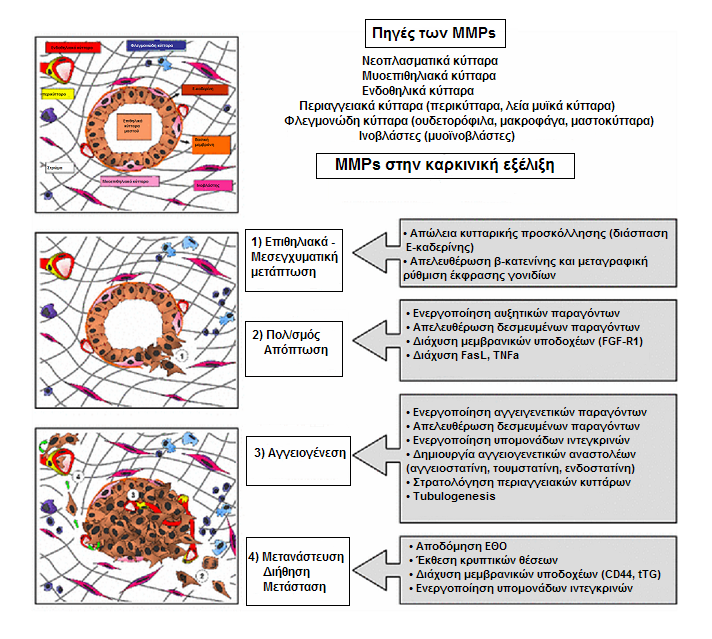 Ενίοτε σύνδεση MMPs παραγόμενων από στρωματικά κύτταρα με ιντεγκρίνες στην επιφάνεια καρκινικών κυττάρων, ενισχύοντας το διηθητικό μέτωπο

Συσχέτιση έκφρασης ΜΜΡs με το στάδιο του καρκινώματος, ένδειξη διηθητικής ικανότητας και μεταστατικού δυναμικού

Συχνά μειωμένη έκφραση ΤΙΜPs στον ίδιο όγκο
u-PA (urokinase-type plasminogen activator)
Καθεψίνες
Μετατροπή του πλασμινογόνου σε πλασμίνη  αποδόμηση της λαμινίνης
    Αναστολέας: (plasminogen activator inhibitor)
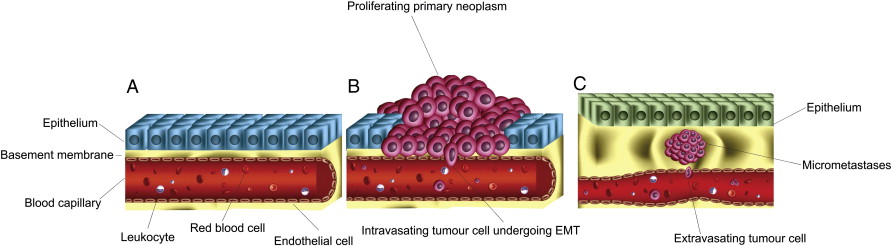 ΕΠΙΘΗΛΙΑΚΗ-ΜΕΣΕΓΧΥΜΑΤΙΚΗ ΜΕΤΑΤΡΟΠΗ
Κυτταρικό  φαινόμενο  στη  φάση  ρήξης  των  φυσικών φραγμών  και  στο  διηθητικό  μέτωπο (δραστικός παράγοντας  TGF-β)  

Φαινόμενο  αναστρέψιμο
ΕΠΙΘΗΛΙΑΚΗ-ΜΕΣΕΓΧΥΜΑΤΙΚΗ ΜΕΤΑΤΡΟΠΗ
Μετατροπή  των  επιθηλιακών  μορφολογικών  και ανοσοφαινοτυπικών  κυτταρικών  χαρακτηριστικών  σε μεσεγχυματικά
απώλεια έκφρασης  επιθηλιακών πρωτεϊνών: κερατινών, Ε-καντχερίνης, κατενίνης, occludin, claudin
 έκφραση μεσεγχυματικών πρωτεϊνών: τενασκίνης, κολλαγόνου ΙV, λαμινίνης και  βιμεντίνης
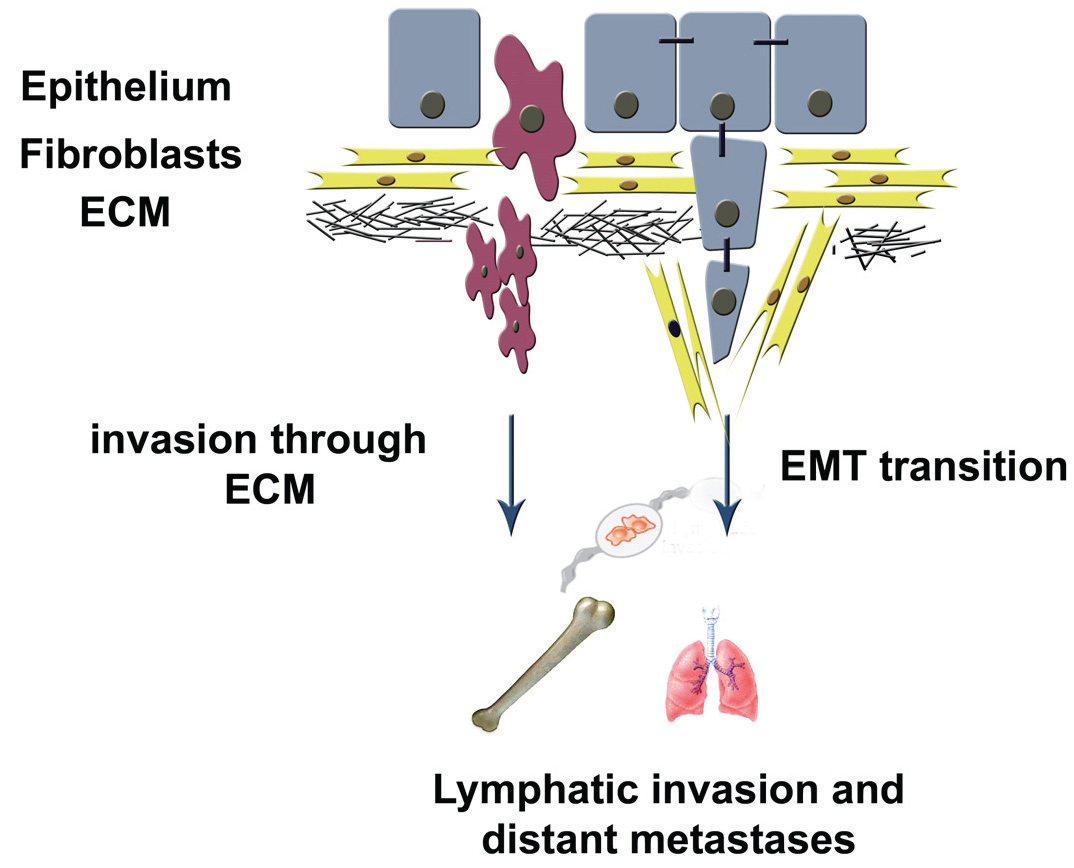 «Ανοικία-Anoikis»
«Ανοικία-Anoikis»: Τύπος προγραμματισμένου κυτταρικού θανάτου όταν τα κύτταρα απομακρύνονται απο τον ιστό απο τον οποίο προέρχονται ή χάσουν την επαφή με την εξωκυττάρια θεμέλια ουσία

Τα νεοπλασματικά κύτταρα διαφεύγουν απο αυτό το μηχανισμό
«Ανοικία-Anoikis»
ΥΠΟΞΙΑ
Μείωση  παροχής  οξυγόνου  μέσω  διάχυσης στα  καρκινικά  κύτταρα  που  απέχουν  >200 μm  από τα  τριχοειδή

Υποξία  κυτταρικός θάνατος  αναστολή ανάπτυξης

Αγγειογένεση

Περαιτέρω ανάπτυξη του όγκου και αύξηση του μεγέθους
Αποδέσμευση του μεταγραφικού παράγοντα HIF-1α (Hypoxia  inducible factor) μετατόπιση στον πυρήνα του καρκινικού κυττάρου  ενεργοποίηση γονιδίων που συμβάλλουν στην αναστροφή της υποξίας (VEGF, PDGF, TGF-α, FGF, ερυθροποιητίνη)
ΑΓΓΕΙΟΓΕΝΕΣΗ
Οι αγγειογενετικοί παράγοντες 
εκκρίνονται από:
καρκινικά κύτταρα

 ενεργοποιημένα  στρωματικά κύτταρα  (VEGF-A,  FGF-2, αγγειοποιητίνες) 

  μακροφάγα  (VEGF)
ΑΓΓΕΙΟΓΕΝΕΣΗ
Αύξηση του μεγέθους του πρωτοπαθούς όγκου
 Διευκόλυνση της εισόδου καρκινικών κυττάρων στην κυκλοφορία
Ανάπτυξη μεταστατικής εστίας
ΚΑΡΚΙΝΙΚΑ ΚΥΤΤΑΡΑ ΚΑΙ ΜΙΚΡΟΠΕΡΙΒΑΛΛΟΝ
Μικροπεριβάλλον ρυθμιστικός παράγοντας:
ανάπτυξης
διήθησης
μετάστασης
Αμφίδρομη σχέση με τα καρκινικά κύτταρα


Ανταλλαγή σημάτων με τον ανάλογο πληθυσμό σε απομακρυσμένες θέσεις
ΚΥΤΤΑΡΑ ΜΙΚΡΟΠΕΡΙΒΑΛΛΟΝΤΟΣ
Ενεργοποιημένοι ινοβλάστες/μυοϊνοβλάστες

Μακροφάγα

Κύτταρα προερχόμενα από το μυελό των οστών (προγονικά ενδοθηλιακά και μεσεγχυματικά κύτταρα, μονοκύτταρα, φλεγμονώδη κύτταρα)
Ενεργοποιημένοι ΙΝΟΒΛΑΣΤΕΣ /ΜΥΟΪΝΟΒΛΑΣΤΕΣ
Παραγωγή αυξητικών παραγόντων,  εξωκυττάριας θεμέλιας ουσίας  και   ΜΜΡs 

Ιδιότητες συνυφασμένες με την αυξητική και χημειοτακτική δράση της παραγόμενης χημειοκίνης SDF-1 σε συνδυασμό με την έκφραση του υποδοχέα της CXCR-4 από καρκινικά κύτταρα και ενδοθηλιακά κύτταρα.
ΜΑΚΡΟΦΑΓΑ ΣΧΕΤΙΖΟΜΕΝΑ ΜΕ ΤΟΝ ΟΓΚΟ
Συναθροίζονται υπό την επίδραση του CSF-1, ο οποίος εκκρίνεται από τα καρκινικά κύτταρα

Προάγουν την ογκογένεση μέσω παραγωγής αυξητικών παραγόντων (FGF, EGF, HGF, PDGF, και TGF-β), αγγειογενετικών παραγόντων (VEGF) και μέσω μεταλλαξιογόνου δράσης ελευθέρων ριζών
ΜΑΚΡΟΦΑΓΑ ΣΧΕΤΙΖΟΜΕΝΑ ΜΕ ΤΟΝ ΟΓΚΟ
Καταγωγή από μονοκύτταρα του περιφερικού αίματος

Προσελκύονται από χημειοκίνες που εκφράζονται από τα  καρκινικά κύτταρα,  ινοβλάστες και  ενδοθήλια

Συνδράμουν στη διηθητικότητα των καρκινικών κυττάρων μέσω έκκρισης πρωτεασών και αυξημένης έκφρασης χημειοκινών

Συσχέτιση με δυσμενή πρόγνωση
ΕΝΔΟΘΗΛΙΑΚΑ ΠΡΟΓΟΝΙΚΑ ΚΥΤΤΑΡΑ ΤΟΥ ΜΥΕΛΟΥ ΤΩΝ ΟΣΤΩΝ
Κινητοποιούνται  και  προσελκύονται  από  κυτταροκίνες (κυρίως VEGF-A)  και  χημειοκίνες  στην  πρώιμη  φάση ανάπτυξης του όγκου

Εκφράζουν  VEGFR-2  και  CXCR4  υποδοχείς


Συμβάλλουν  στην  αγγειογένεση  άμεσα  ή  έμμεσα μέσω παραγωγής  αγγειογενετικών  παραγόντων
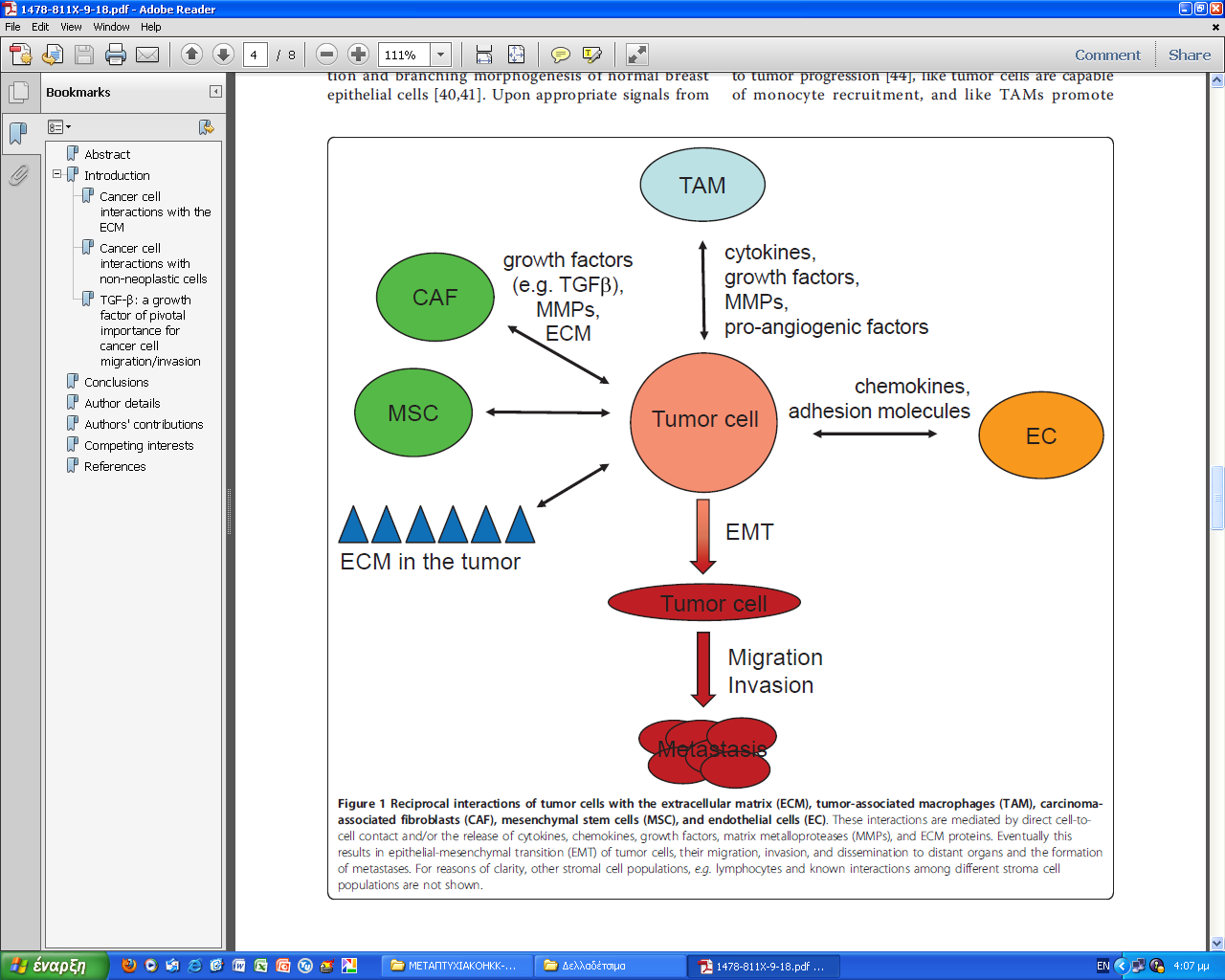 Ungefroren, et al. 
Cell Commun Signal  2011
ΠΟΡΕΙΑ ΜΕΤΑΣΤΑΤΙΚΟΥ ΚΥΤΤΑΡΟΥ
Διείσδυση στον αυλό τριχοειδών αγγείων και φλεβιδίων μέσω μηχανισμών διήθησης

Διήθηση μικρών λεμφαγγείων

Σχηματισμός θρόμβων (μείωση  επιφανειακών αντιγόνων)

Παγίδευση καρκινικών κυττάρων στα τριχοειδή και τα φλεβίδια  μετά  από  επιτυχή προσκόλληση  στα ενδοθηλιακά  κύτταρα  (ιντεγκρίνες, σελεκτίνες Ρ και -Ε)

Ανάστροφη διήθηση τοιχώματος αγγείων, λεμφαγγείων

Έξοδος σε φιλικό περιβάλλον (homing)
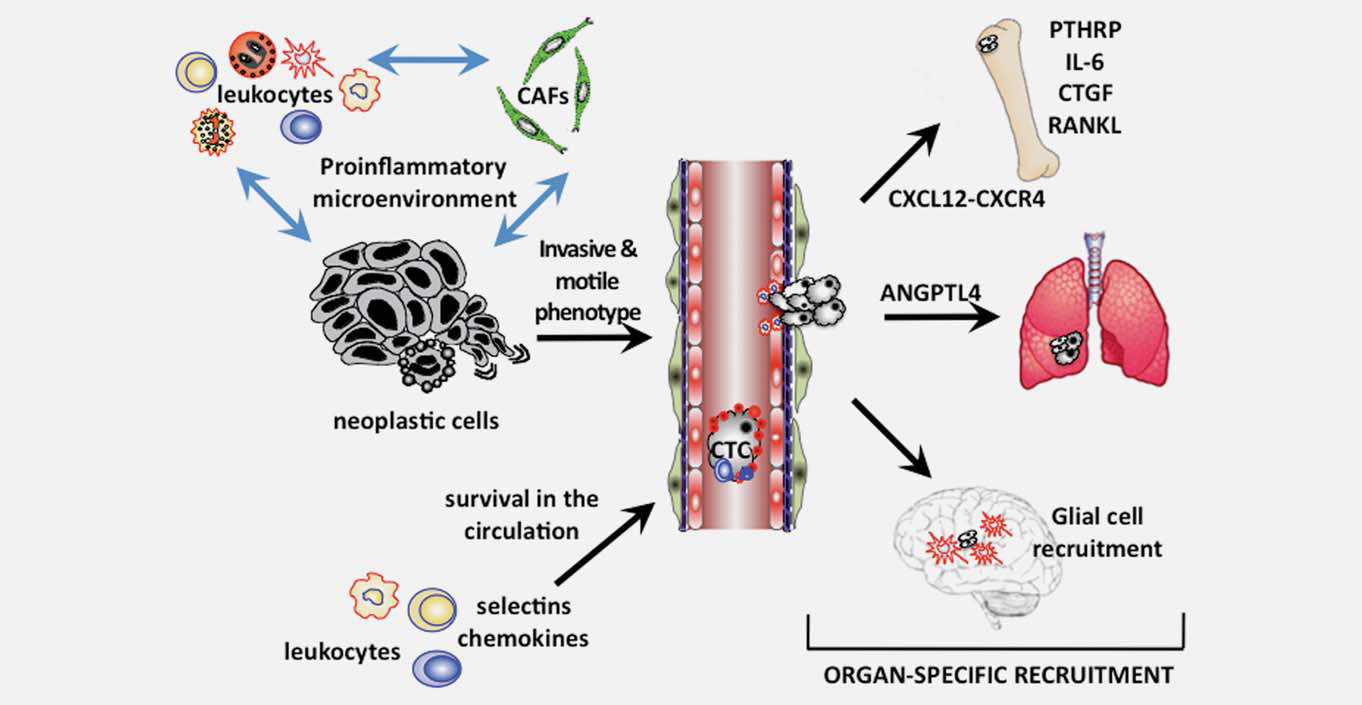 ΚΑΡΚΙΝΙΚΑ ΚΥΤΤΑΡΑ-ΜΕΤΑΣΤΑΤΙΚΟΣ ΦΑΙΝΟΤΥΠΟΣ
Προκύπτει  από  συσσώρευση επιπλέον  μεταλλάξεων στο νεοπλασματικό κύτταρο

Επικράτηση μεταστατικών  κλώνων στην πορεία του χρόνου
Το νεοπλασματικό κύτταρο διαθέτει επιπλέον ιδιότητες:  υποδοχείς  χημειοκινών, μικρότερη  συνοχή,  αυξημένη  παραγωγή  πρωτεολυτικών  ενζυμων,  αυξητικών  και  αγγειογενετικών  παραγόντων
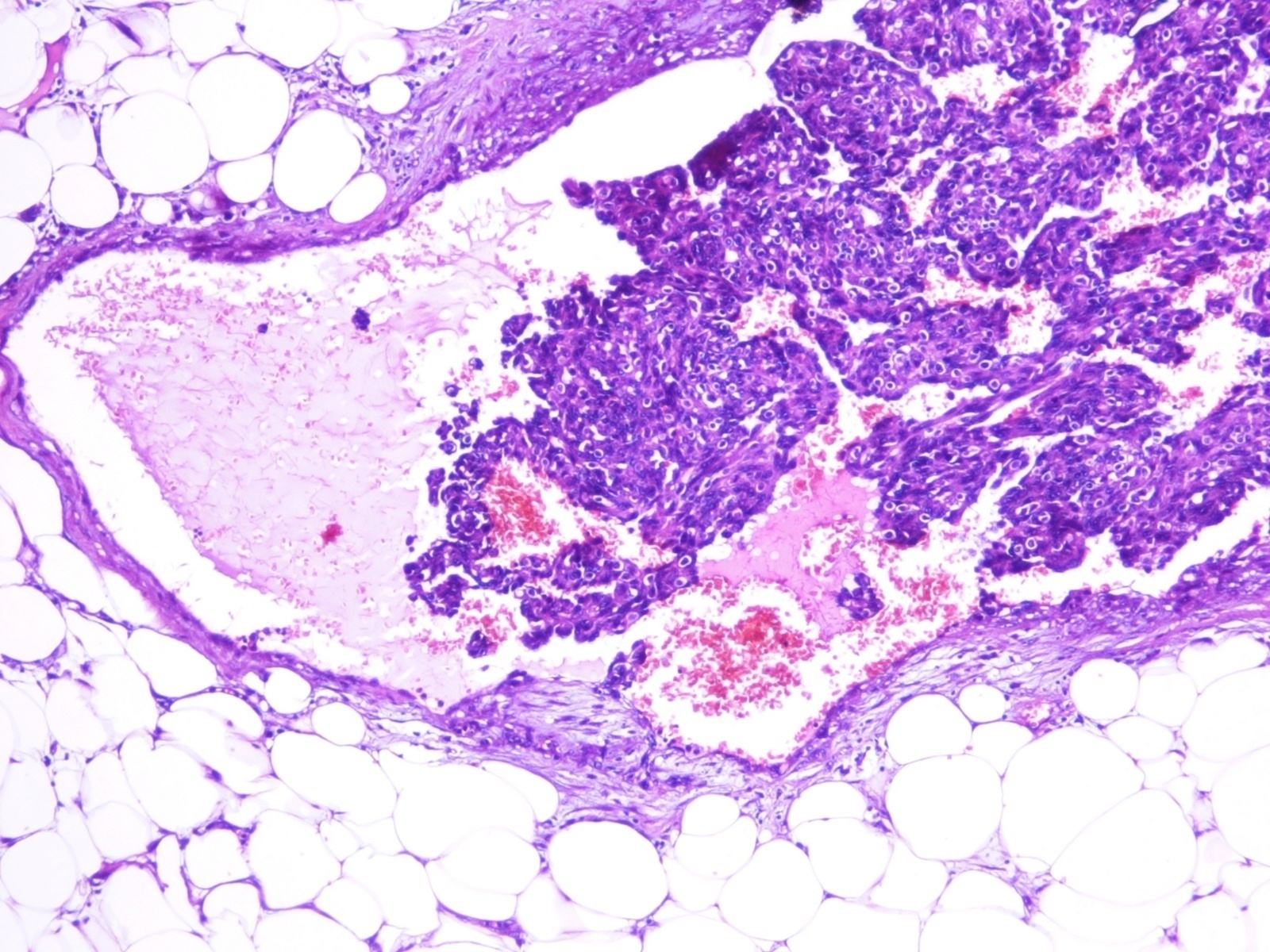 ΒΑΣΙΚΕΣ ΘΕΩΡΕΙΕΣ ΤΗΣ ΜΕΤΑΣΤΑΣΗΣ
Θεωρία οργανοειδικότητας

 Συνάφεια μεταστατικών κλώνων με το
 μικροπεριβάλλον της μεταστατικής εστίας
 
Θεωρία «σπόρου - εδάφους» Paget 1889
Θεωρία ανατομικής σχέσης
Θεωρία ανατομικής σχέσης
Μεταστάσεις  κατά την πορεία του φλεβικού
	δικτύου της άνω και κάτω  κοίλης φλέβας
	και της πυλαίας φλέβας
   
Μεταστάσεις κατά την πορεία τωνν λεμφαγγείων
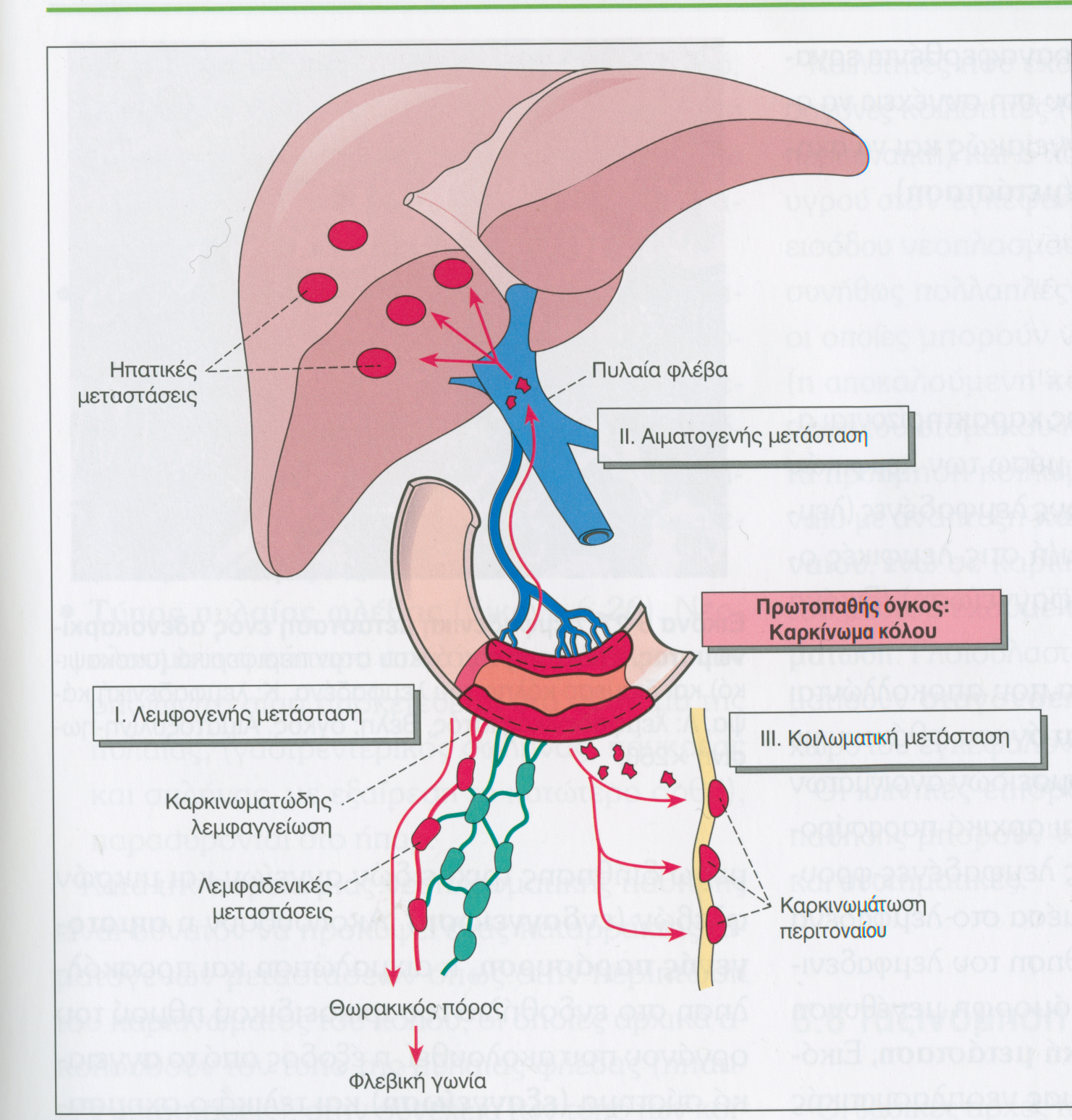 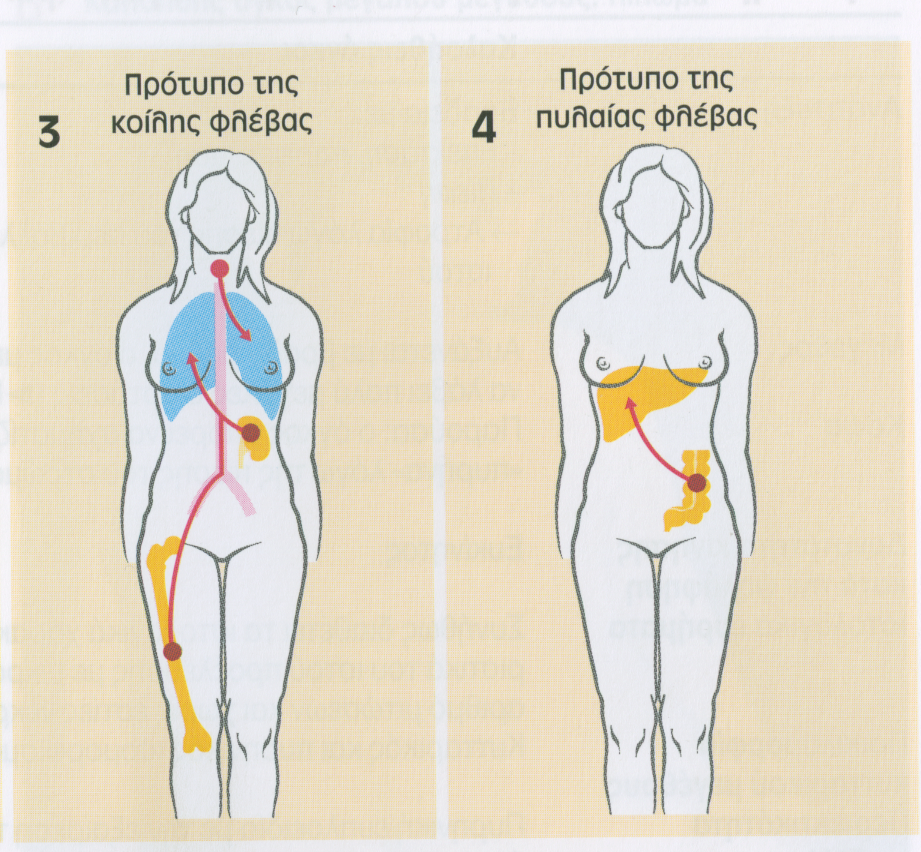 Θεωρία οργανοειδικότητας
Επιλογή φιλικού μικροπεριβάλλοντος (τροπισμός)

Μυελός των οστών συχνός τόπος μετάστασης διαφόρων καρκινωμάτων.   
    
	Δομικές και λειτουργικές συνιστώσες παρεμφερείς με αυτές που συντηρούν τον πρωτοπαθή όγκο.
  
	Αποτελεί «φωλεά» για τα αρχέγονα/προγονικά αιμοποιητικά κύτταρα, τα οποία έχουν χαρακτηριστικά συγκρίσιμα με αυτά των μεταστατικών καρκινικών κυττάρων.
Καθοδήγηση στη μεταστατική εστία των καρκινικών κυττάρων που εκφράζουν συμβατούς υποδοχείς (π.χ.άξονας SDF1-CXCR4)
ΟΡΓΑΝΟΕΙΔΙΚΕΣ ΧΗΜΕΙΟΚΙΝΕΣ
ΦΛΕΓΜΟΝΗ
Φλεγμονή και ιστική βλάβη σε όργανα-στόχους μετάστασης
Εκφραση χημειοκινών
Προσέλκυση καρκινικών κυττάρων με συναφείς υποδοχείς
ΚΑΡΚΙΝΙΚΑ ΑΡΧΕΓΟΝΑ ΚΥΤΤΑΡΑ ΚΑΙ ΜΕΤΑΣΤΑΣΗ
Τα καρκινικά αρχέγονα κύτταρα είναι ικανά:
να αναπαράγουν όλο τον όγκο
να προσλαμβάνουν μεσεγχυματικό φαινότυπο
να μεταναστεύουν 
να ανοσοδιαφεύγουν
να αναπτύσσονται όπως ένα φυσιολογικό προγονικό κύτταρο στο ειδικό μικροπεριβάλλον «φωλεάς»
ΠΡΟΓΟΝΙΚΑ ΚΑΡΚΙΝΙΚΑ ΚΥΤΤΑΡΑ ΚΑΙ ΜΕΤΑΣΤΑΣΗ
Προσελκύονται  μέσω  ειδικών  υποδοχέων σε «φωλεές»  προγονικών  κυττάρων πχ. στο  μυελό των  οστών

Εντός της  «φωλεάς»  μπορεί  να  παραμείνουν      σε  ύπνωση  ή  να  αναπτύξουν  νέα  αποικία

Η «φωλεά»  μέσω  αυξητικών  και  αγγειογενετικών παραγόντων  παρέχει  κατάλληλες  συνθήκες  για την  επιβίωση  και  τον  πολ/σμό τους
ΠΡΟΕΤΟΙΜΑΣΙΑ ΤΗΣ ΜΕΤΑΣΤΑΤΙΚΗΣ ΕΣΤΙΑΣ
Ο πρωτοπαθής όγκος δεν επηρεάζει μόνο το γειτονικό μικροπεριβάλλον αλλά  προκαλεί  και συστηματικές αλλαγές προετοιμάζοντας τη μελλοντική μεταστατική εστία

Συμβολή στην προετοιμασία της προ-μεταστατικής φωλεάς  και  κυττάρων  του  μυελού των οστών, τα  οποία  ανταποκρίνονται  σε χημειοκίνες, που εκκρίνονται από τον πρωτοπαθή όγκο.
ΠΡΟΕΤΟΙΜΑΣΙΑ ΤΗΣ ΜΕΤΑΣΤΑΤΙΚΗΣ ΕΣΤΙΑΣ
Ενδείξεις  
Eμφάνιση μυοϊνοβλαστών, αυξημένη έκφραση ινονεκτίνης  και ΜΜΡs  σε προ-μεταστατικές θέσεις, που αποδίδονται στην έκκριση αυξητικών παραγόντων και του ενζύμου LOX από τον κυρίως όγκο.
Aύξηση ορισμένων χημειοκινών σε δυνητικές μεταστατικές εστίες  όπως στον πνεύμονα.
Lysyl oxidase (LOX)
Η έκφραση αυξάνεται σε καρκινικά κύτταρα στην υποξία υπό την επίδραση του HIF-1

Πιθανός  ογκο-εξαρτώμενος  παράγοντας, ο οποίος συμβάλλει  στη  δημιουργία  προ-μεταστατικής φωλεάς  μέσω  διαμόρφωσης  ώριμης  εξωκυττάριας θεμέλιας  ουσίας και  μέσω  χημειοταξίας  κυττάρων του  μυελού  των  οστών  όπως  μονοκυττάρων.
Εξωσώματα (exosomes)
Κυστίδια προσδεδεμένα με μεμβράνη,  30-100nm, που απελευθερώνονται απο τους περισσότερους τύπους κυττάρων αλλά και από τα καρκινικά κύτταρα (χαρακτηριστικά του όγκου από τον οποίο προέρχονται)
Περιέχουν πεπτίδια, microRNAs, λιπίδια, DNA
Τα εκλυόμενα σε μεγάλες ποσότητες από τα καρκινικά κύτταρα εξωσώματα μπορούν να προκαλέσουν διαβίβαση σήματος είτε τοπικά στη πρωτοπαθή εστία ή σε απομακρυσμένες θέσεις στον οργανισμό
Εξωσώματα (exosomes)
Μεταφέρουν


Αναδιατάσουν 

Επάγουν

Επάγουν απόπτωση σε Τ-κύτταρα (FAS-FASL)
miRNA
     mRNA
     πρωτεϊνες 
Εξωκυττάριο στρώμα

Φλεγμονή-Αγγειογένεση

Ανοσοκαταστολή σε κύτταρα στο μικροπεριβάλλον
ΕΞΩΣΩΜΑΤΑ ΚΑΙ ΜΕΤΑΣΤΑΣΗ
Sun Y, and Liu J. Clin Ther. 2014;36:863– 872
ΕΞΩΣΩΜΑΤΑ ΚΑΙ ΟΡΓΑΝΟΕΙΔΙΚΗ ΜΕΤΑΣΤΑΣΗ
Syn N, et al. Trends in Pharmacological Sciences,2016 (in press)
ΑΝΑΣΤΟΛΗ ΜΕΤΑΣΤΑΤΙΚΟΥ ΔΥΝΑΜΙΚΟΥ
Αντιγονικότητα
Αναστολείς αγγειογένεσης
Επανάκτηση κυτταρικής συνοχής
Αναστολείς κινητικότητας                           
Ιστικοί αναστολείς πρωτεολυτικών  ενζύμων
Αναστολείς οργανοειδικών χημειοκινών
Τροποποίηση του μικροπεριβάλλοντος
ΑΝΑΣΤΟΛΗ ΜΕΤΑΣΤΑΤΙΚΟΥ ΔΥΝΑΜΙΚΟΥ
Aldinucci D, et al. Cancer Lett 2015 (in press)
ΣΥΜΠΕΡΑΣΜΑΤΑ
Οι διαδικασίες της διηθητικής ανάπυξης και μεταναστευτικής επέκτασης των κακοήθων νεοπλασμάτων επιτελούνται μέσω δυναμικών ετεροτροφοδοτούμενων αλληλοεπιδράσεων μεταξύ των καρκινικών κυττάρων και του μικροπεριβάλλοντος. 

Η οργανοειδικότητα των μεταστάσεων καθορίζεται από την συνάφεια των μεταστατικών κλώνων με το περιβάλλον της μεταστατικής εστίας
ΣΥΜΠΕΡΑΣΜΑΤΑ
O πρωτοπαθής όγκος μέσω αποστολής σημάτων και με την συνδρομή κυττάρων προερχόμενων από τον μυελό των οστών φαίνεται να προετοιμάζει την προ-μεταστατική φωλεά αναδεικνύοντας  τη συστηματική φύση του καρκίνου.